КЛЮЧЕВЫЕ РЕЗУЛЬТАТЫ ГОСУДАРСТВЕННОЙ ПОДДЕРЖКИ ИННОВАЦИЙ В СИСТЕМЕ ОБЩЕГО OБРАЗОВАНИЯ, ПОЛУЧЕННЫЕВ 2016 ГОДУ
Вступление
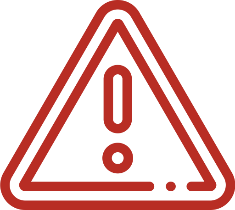 Основная задача развития образования — государственная поддержка эффективных инновационных разработок
2
Актуальность внедрения инноваций в системе общего образования
3
Итоги конкурсного отбора 2016 года
370 школ в прошлом году подали заявки на вышеупомянутые конкурсы 
100 из них были отобраны и получили грантовую поддержку со стороны Минобрнауки России в размере 1 млн рублей для реализации своих инновационных проектов
Направления конкурсного отбора 2016
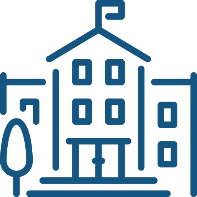 4
География школ-победителей в 2016
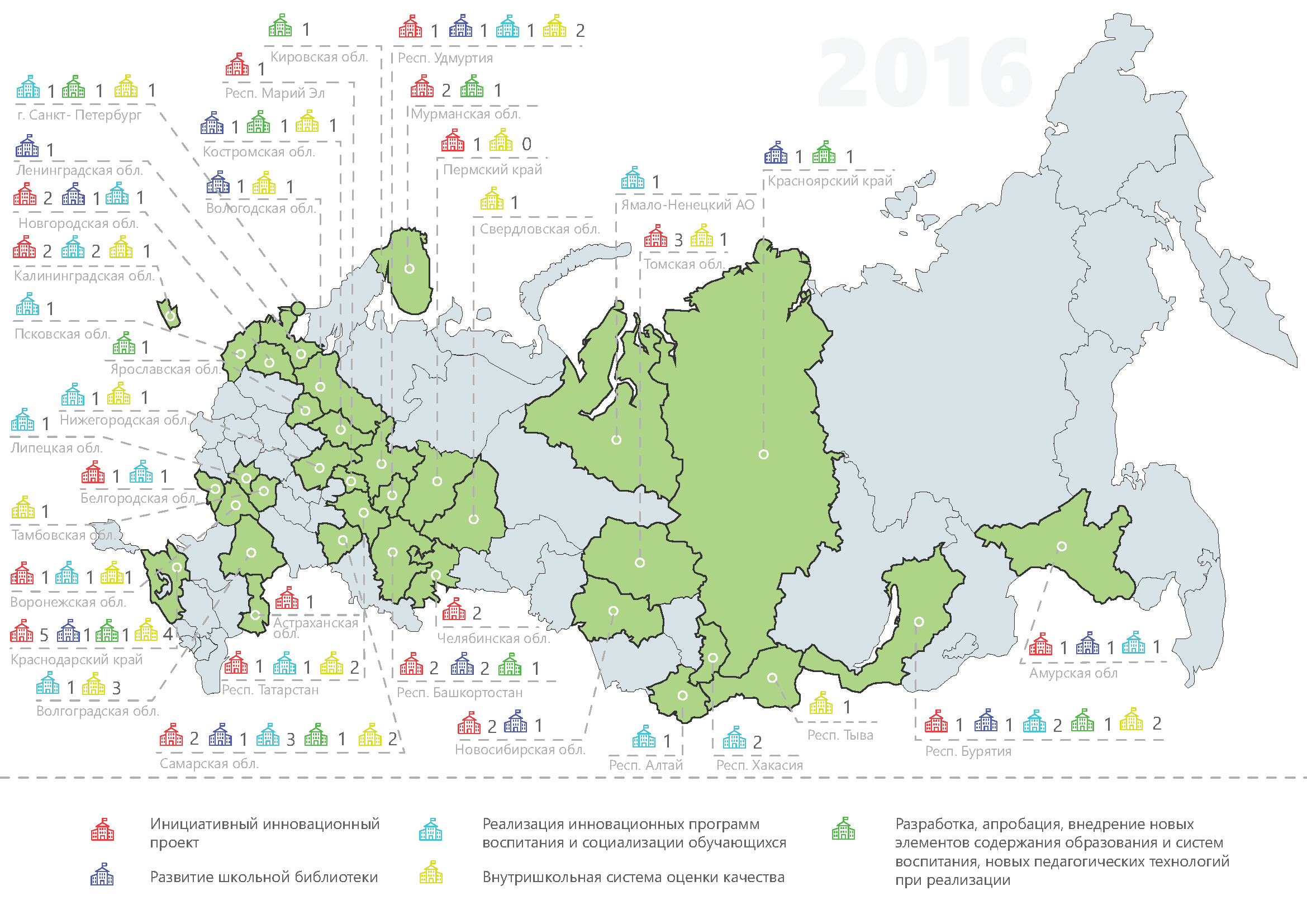 5
Распределение победителей по направлениям в 2016 году
6
Требования к грантополучателям в 2016 году
С каждым победителем было заключено соглашение о предоставлении гранта в размере 1 млн рублей в форме субсидии и привлечении  софинансирования из бюджета субъекта Российской Федерации и внебюджетных средств
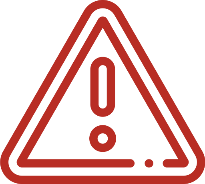 За школами были закреплены обязательства по достижению определенных показателей результата реализации своих проектов
Ключевым требованием к школам, получившим государственную поддержку, было достижениепо результатам реализации своего проекта целевого показателя ФЦПРО «Доля учителей, освоивших методику преподавания по межпредметным технологиям и реализующих ее в образовательном процессе» в размере не менее 34% в общей численности учителей школы
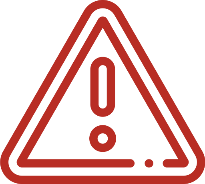 7
По целевому показателю ФЦПРО«Доля учителей, освоивших методику преподавания по межпредметным технологиям и реализующих еев образовательном процессе» – в 73 школах, поддержанных государством, его значение  превысило планируемые 34%, а в некоторых из них достигло значения в 100%
Были достигнуты все запланированные школами показатели результативности использования гранта
В 17 организациях по отдельным показателям наблюдалось перевыполнение
Итоги реализации поддержанных государством проектов в 2016 году
К концу декабря 2016 года все проекты школ были реализованы
Выделенные государством финансовые средства были освоены школами в полном объемеи по целевому назначению
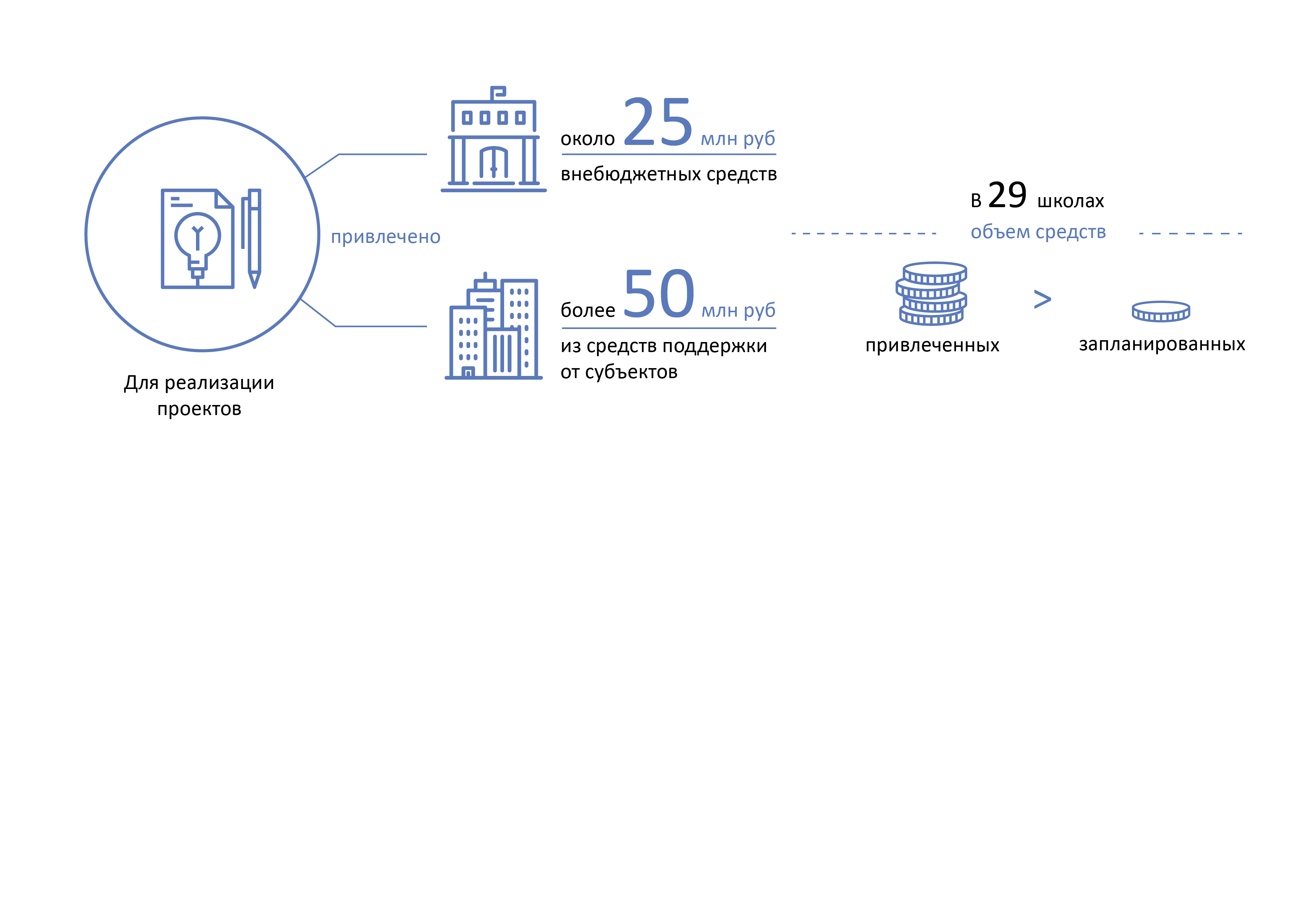 8
Итоги реализации поддержанных государством проектов в 2016 году
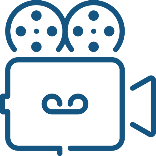 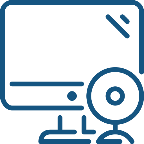 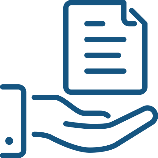 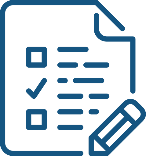 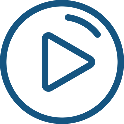 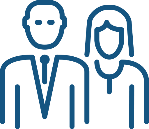 9
Положительное мнение общественности и педагогов о государственной поддержке инноваций в 2016 году
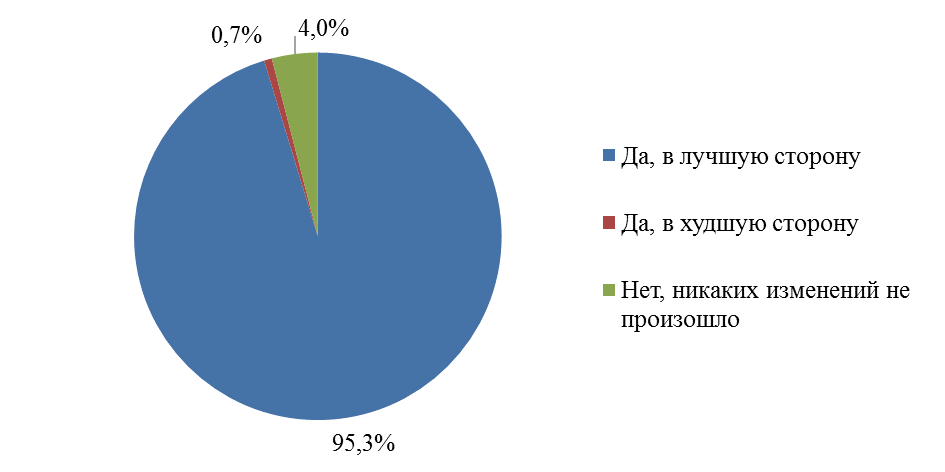 Опрос педагогов инновационных школ относительно изменений в школе и характера этих изменений (осень 2016 года)
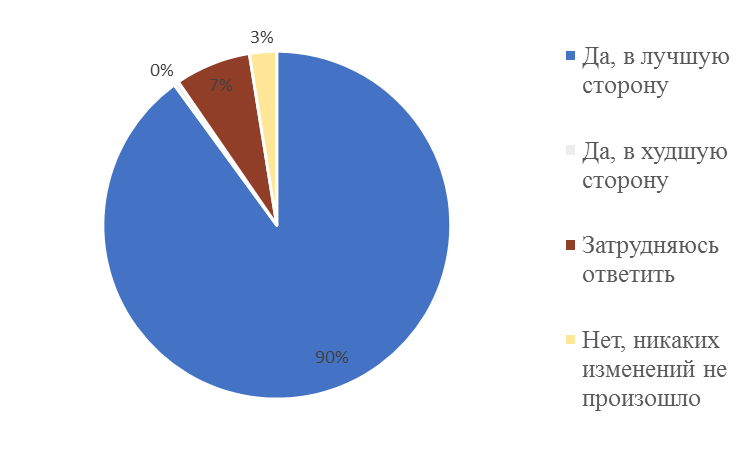 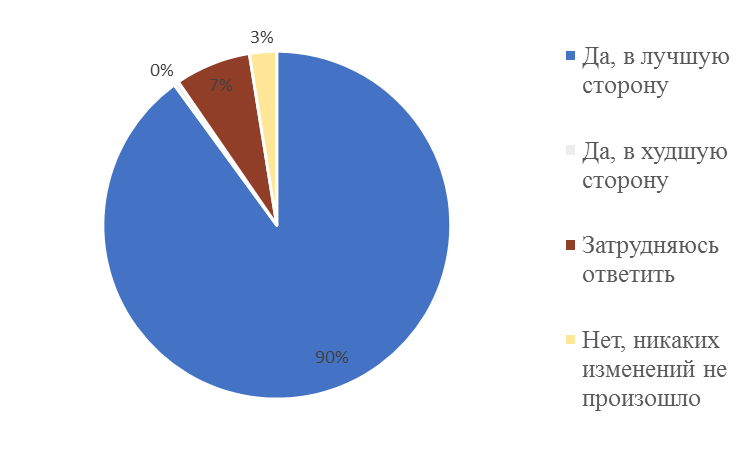 Опрос родителей обучающихся относительно изменений в школе и характера этих изменений (осень 2016 года)
10
Создание и функционирование методических сетей школ
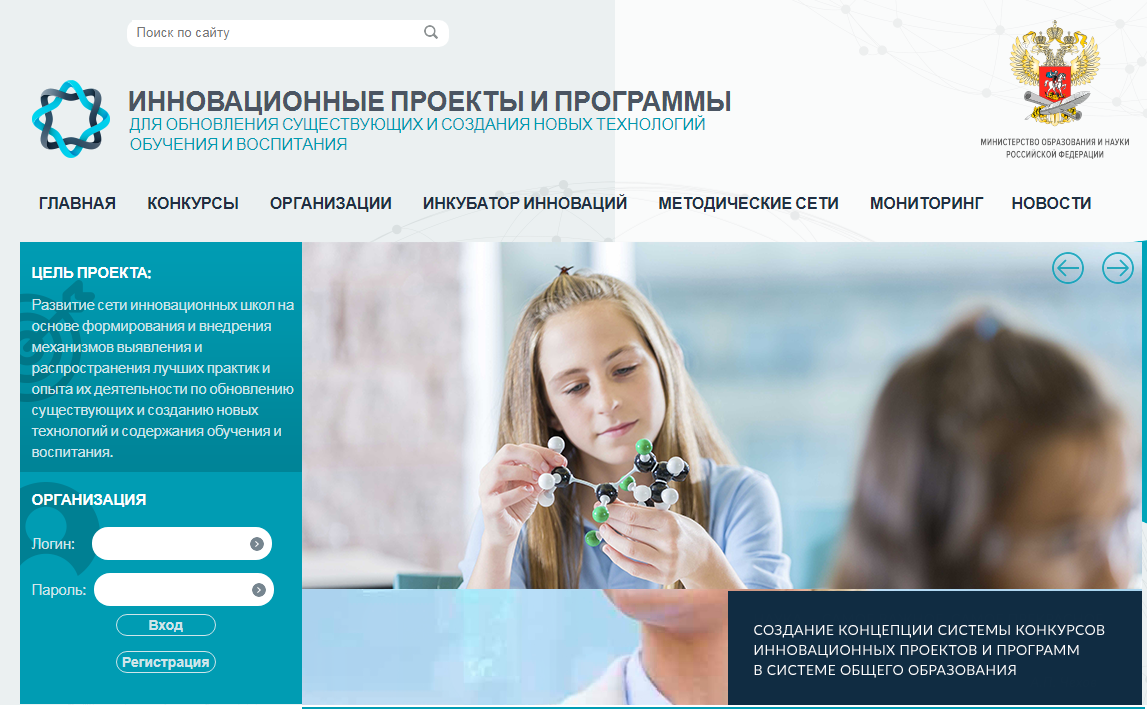 На базе специализированного сетевого электронного ресурса www.конкурсшкол.рфв 2016 году было создано:
 5 национальных методических сетей школ, реализующих инновационные проекты и программы
96 локальных проектных сетей школ
11
Возможности участников созданных методических сетей
12
Заключение
13